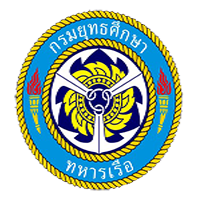 การจัดการความรู้
กองการเงิน บก.ยศ.ทร.
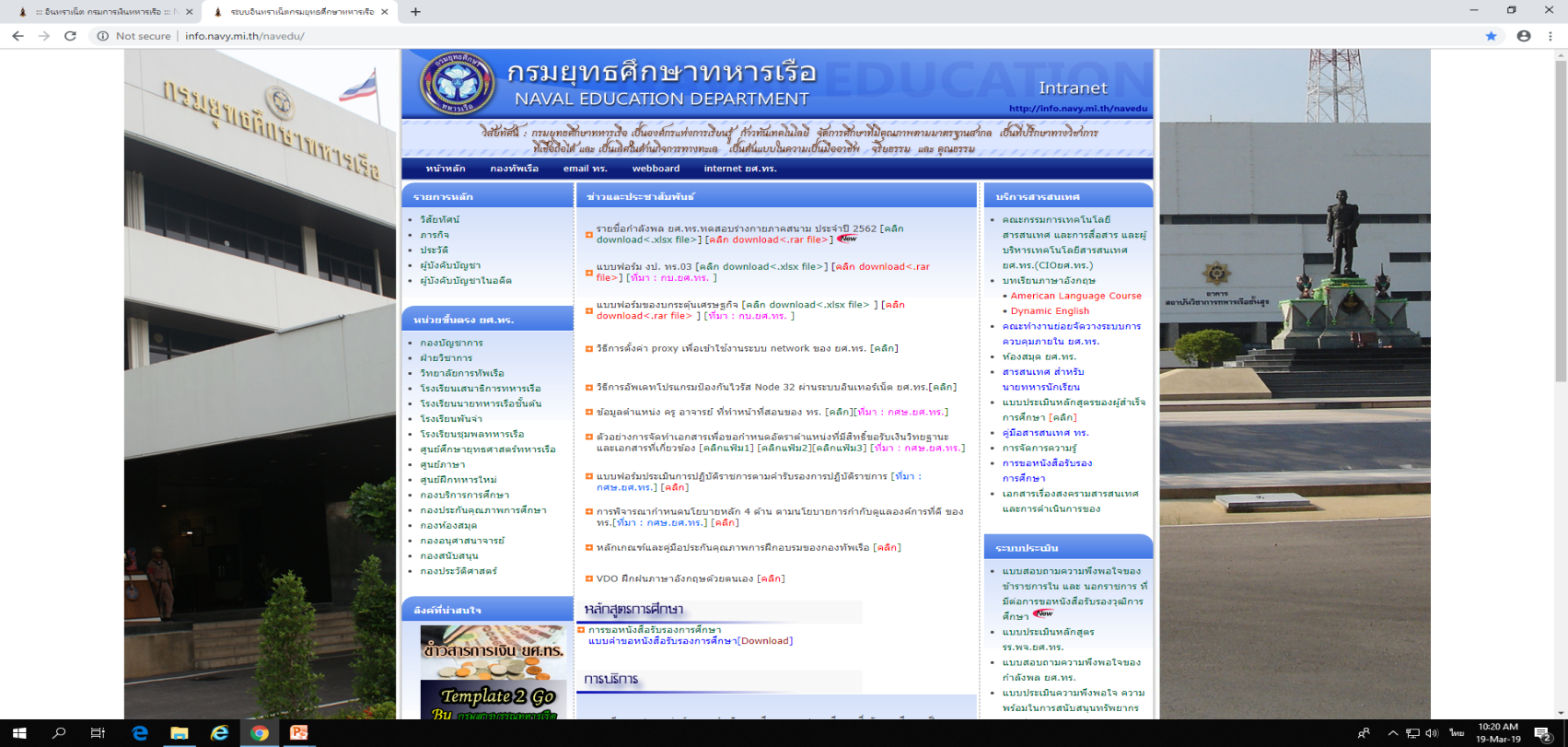 การจ่ายเงินแบบไร้เงินสด
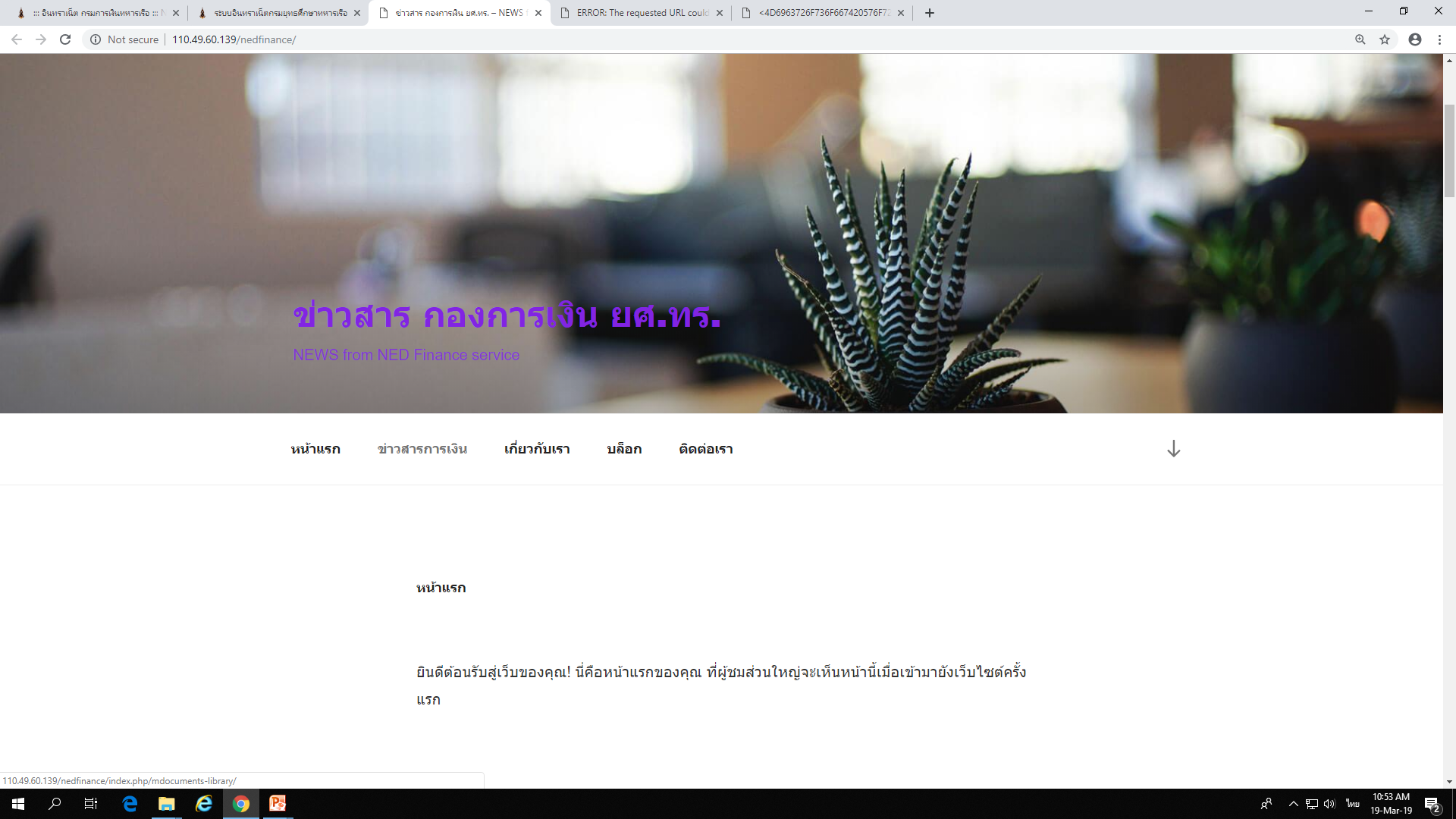 ค่ารักษาพยาบาล
ค่าศึกษาเล่าเรียนบุตร
ค่าเครื่องแต่งกาย
ค่าเช่าซื้อ ค่าเช่าบ้าน
ค่าตอบแทนต่างๆ
ค่าใช้จ่ายในการเดินทางไปราชการ
วัตถุประสงค์
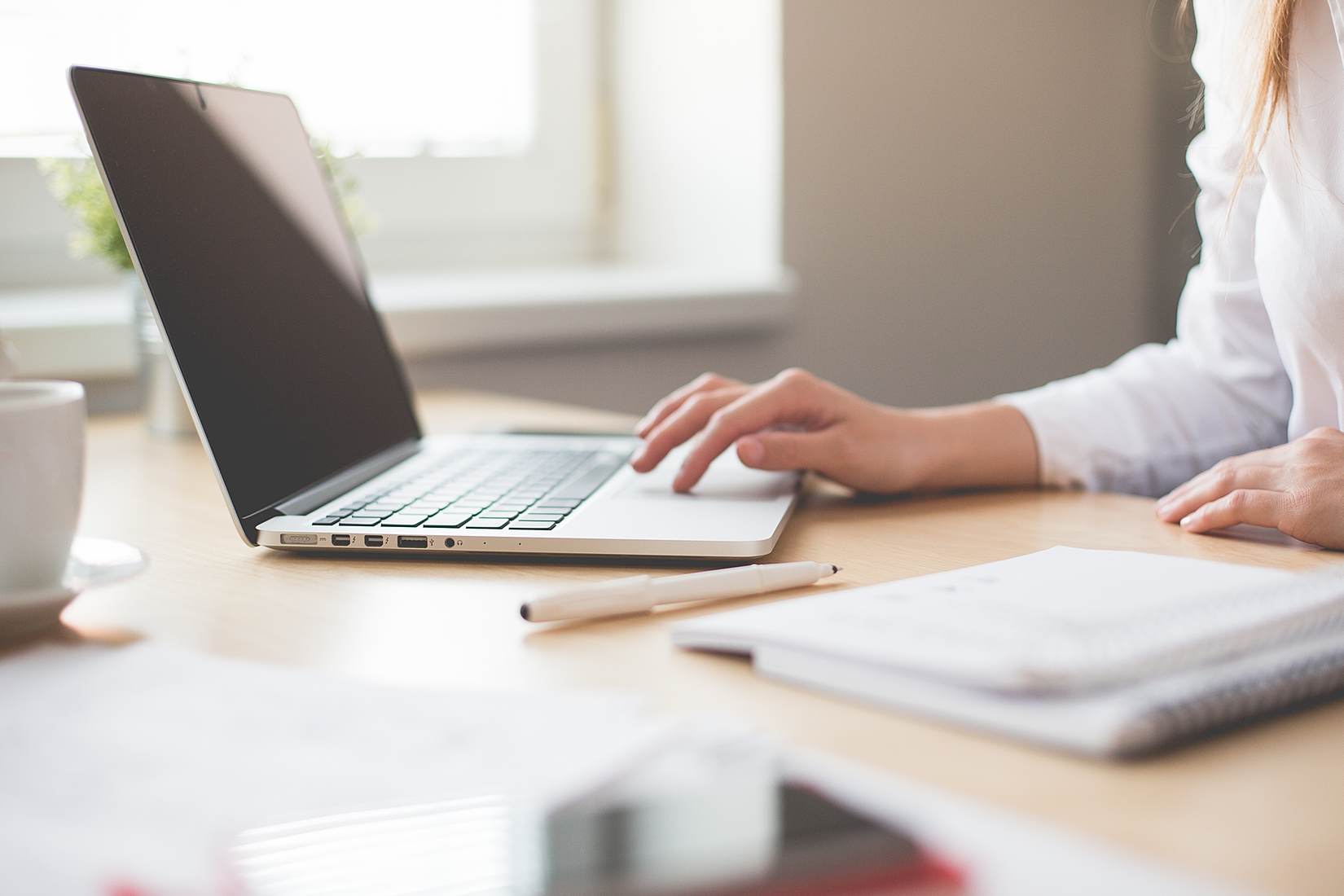 1. เพื่อใช้เป็นกรอบแนวทางในการจ่ายเงินแบบไร้เงินสดของกรมยุทธศึกษาทหารเรือ

2. เพื่อสร้างความรู้ความเข้าใจในการปฏิบัติงานการจ่ายเงินแบบไร้เงินสดให้แก่บุคลากรของกองการเงิน กรมยุทธศึกษาทหารเรือ

3. เพื่อสร้างความความรู้ความเข้าใจในการเบิกเงินแบบไร้เงินสดให้แก่บุคลากรของกรมยุทธศึกษาทหารเรือ

4. เพื่อให้การจ่ายเงินแบบไร้เงินสดของกรมยุทธศึกษาทหารเรือ เป็นไปอย่างมีประสิทธิภาพ
ผังลำดับการจ่ายเงินรวม
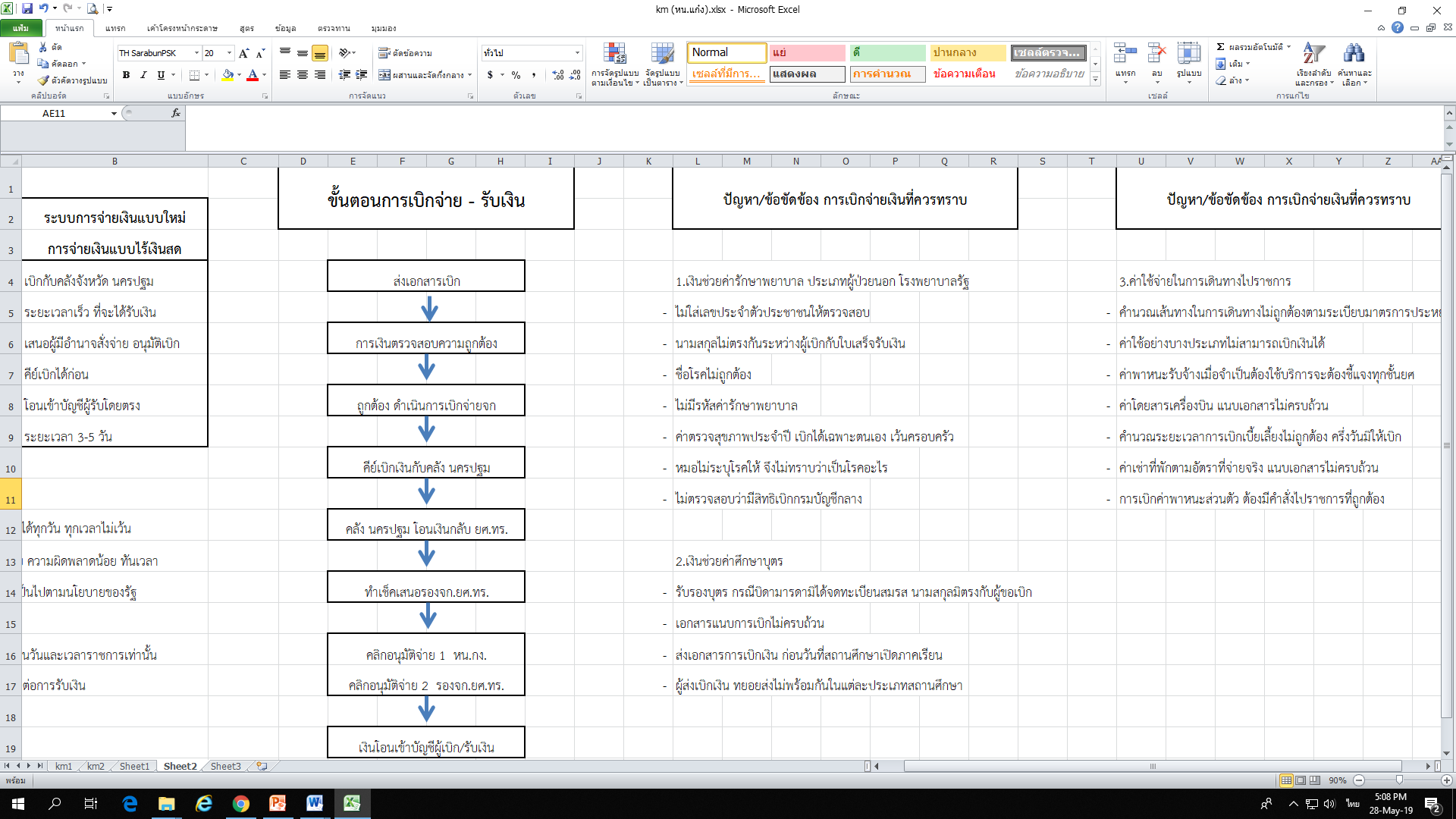 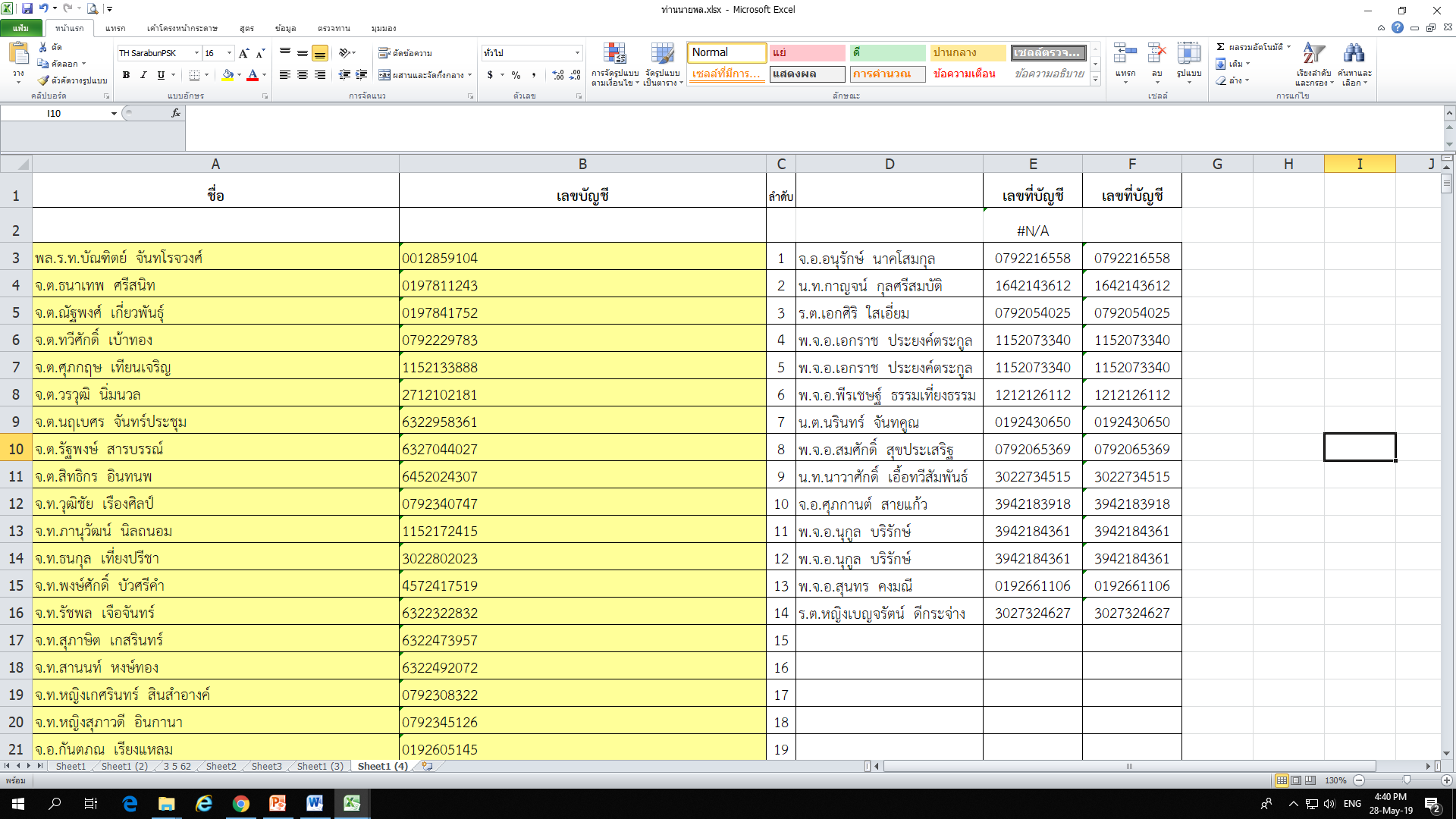 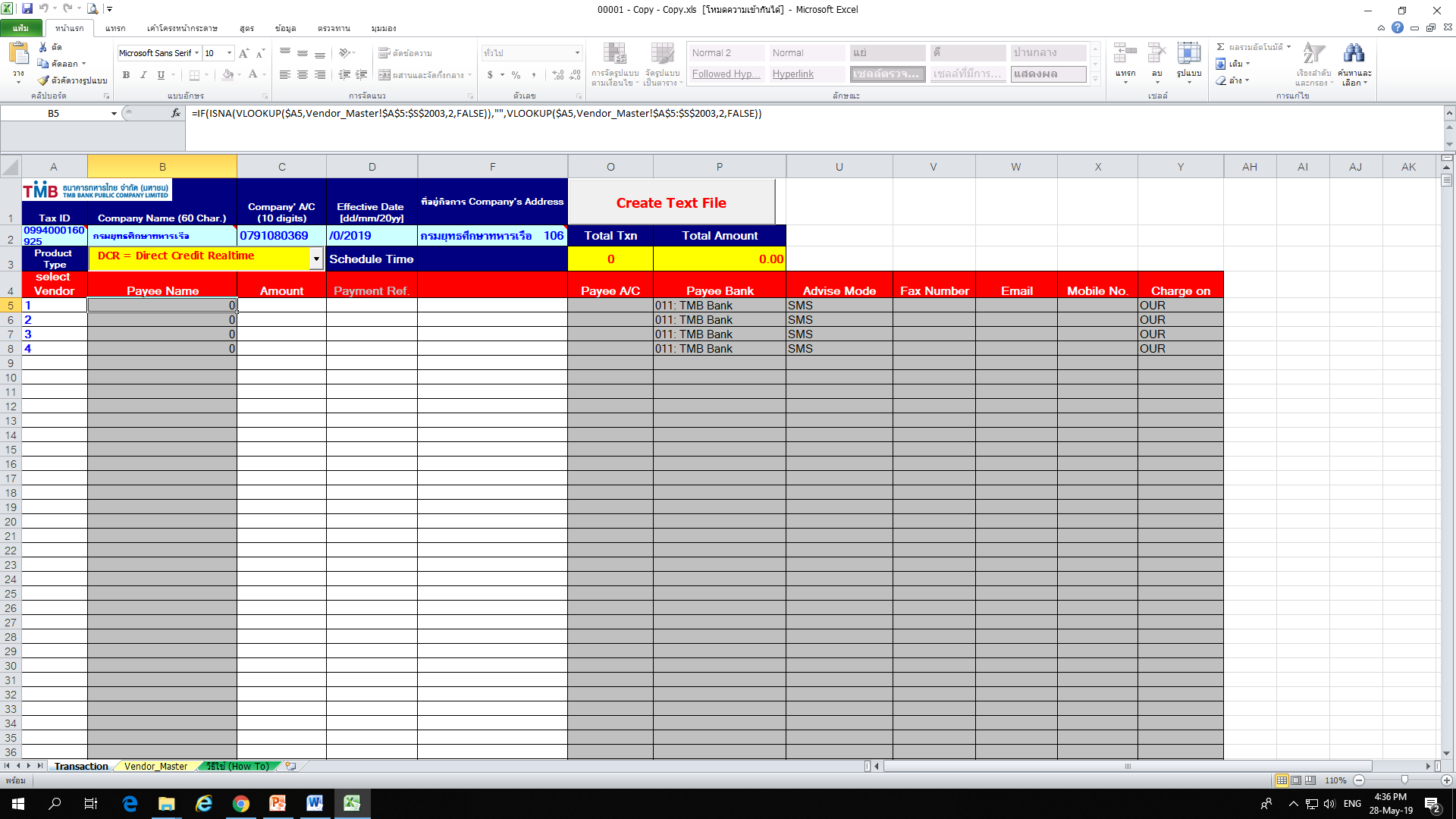 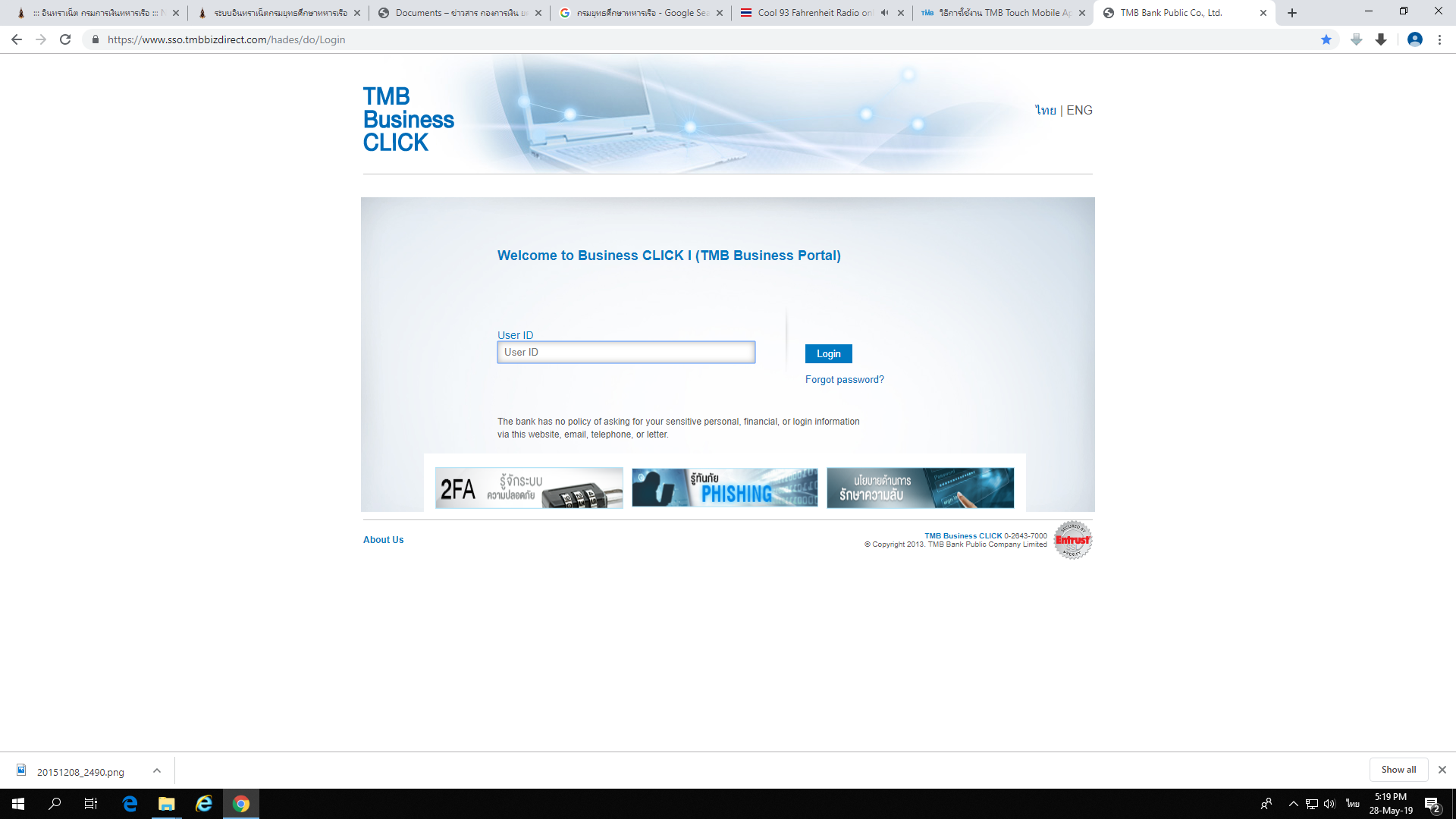 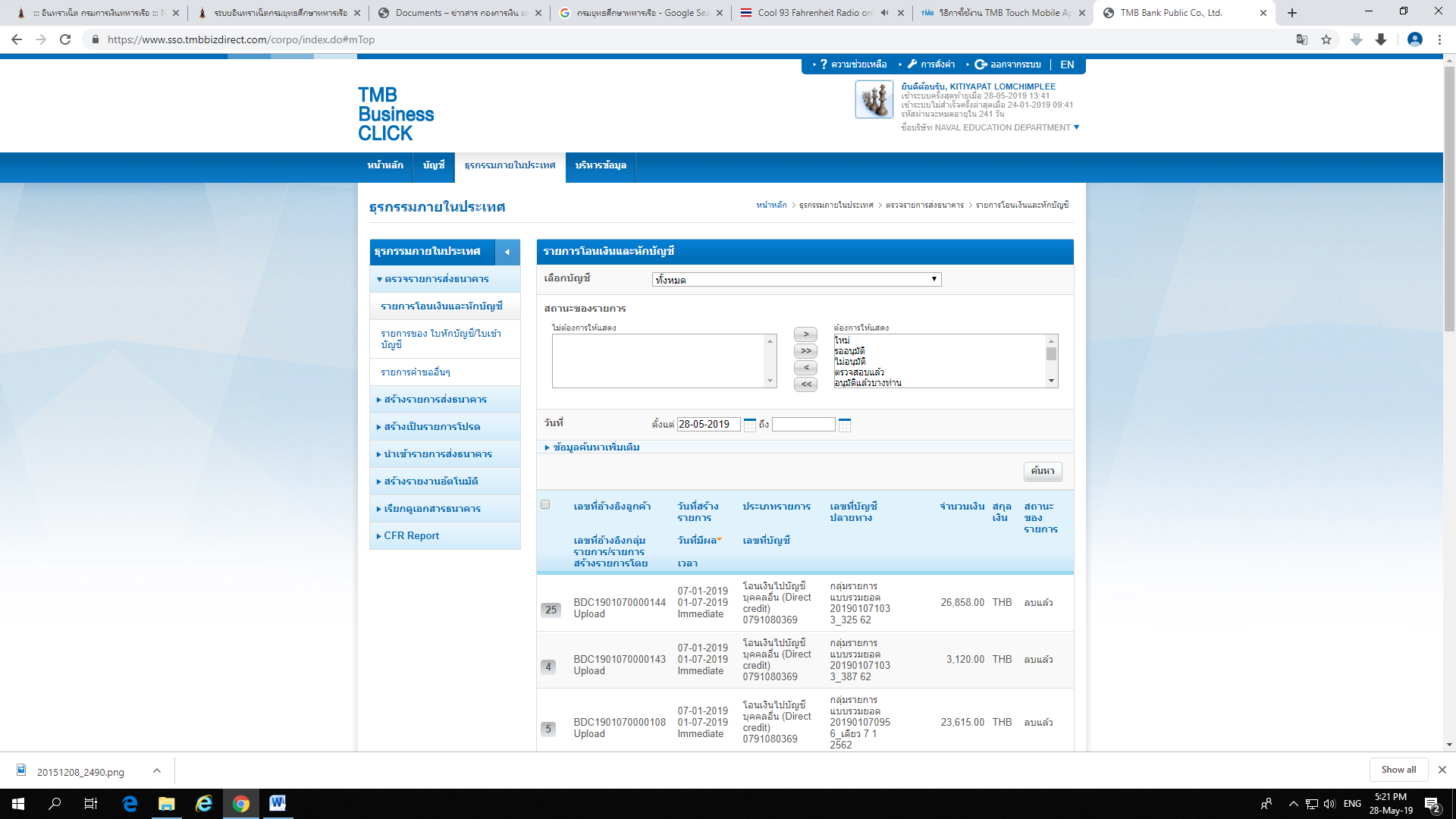 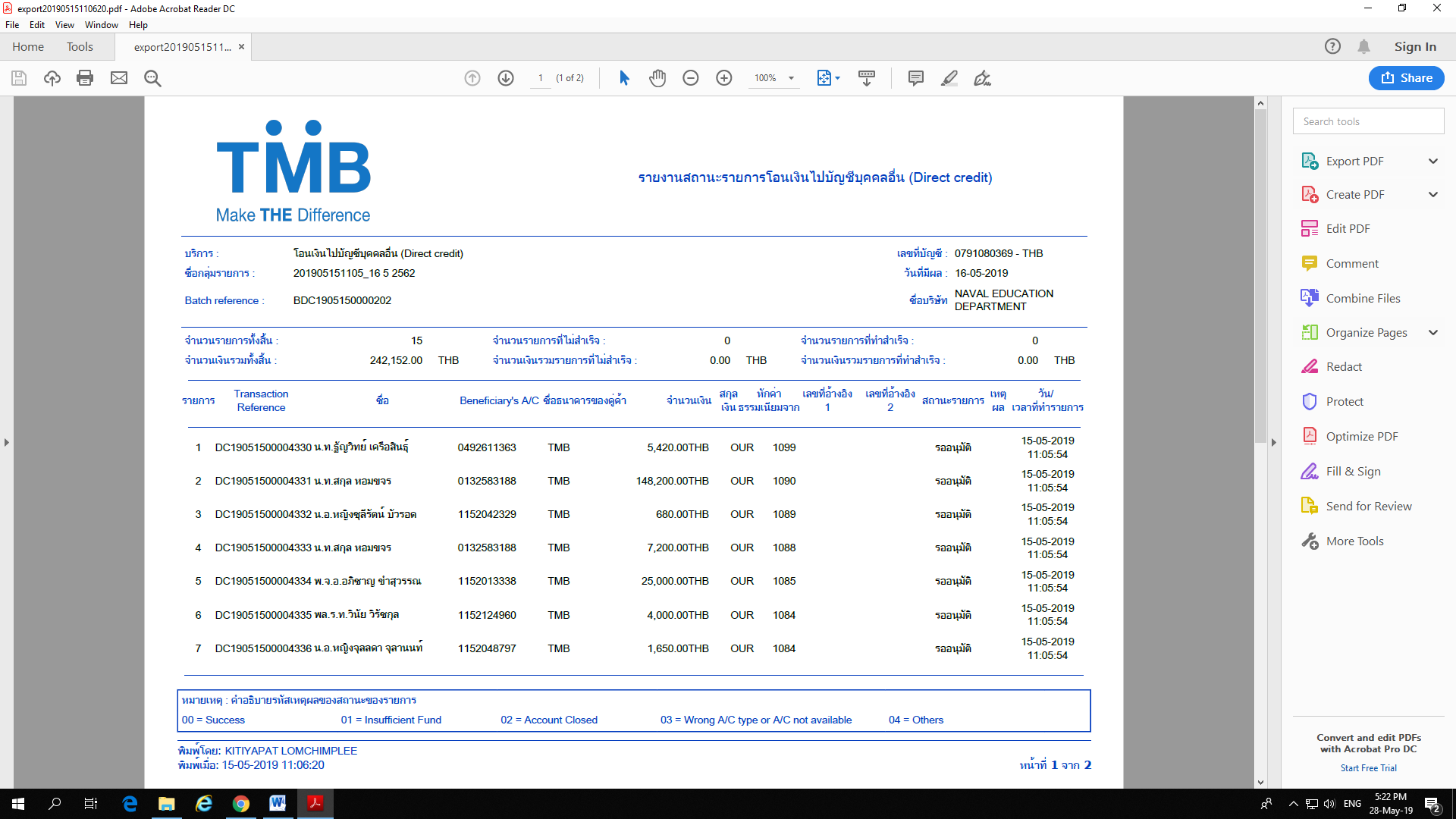 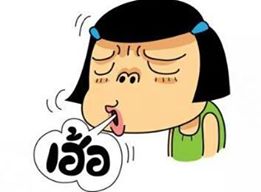 ปัญหาและอุปสรรคที่พบ
ผู้ขอเบิก เข้ามาสอบถามวันเงินออกบ่อยๆ
ระยะเวลาที่จ่ายเงิน ไม่ชัดเจน ระบุไม่ได้ว่าจ่ายได้วันไหน
จากที่ขอเบิกแล้วจ่ายเงินสด ได้เงินทันทีก็ได้รับเงินช้าลง
เจ้าของบัญชีได้รับเงินแต่เหมือนไม่ได้รับเงิน มีปัญหาส่วนตัว
ผู้ขอเบิก ไม่ทราบว่าเงินอะไรเข้าบัญชี เข้ากี่บาท เข้าวันไหน
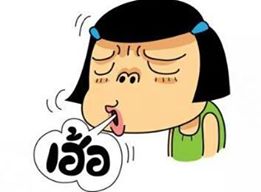 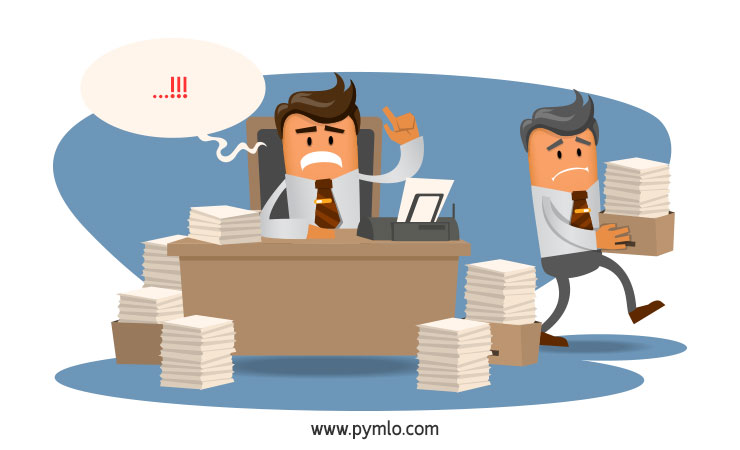 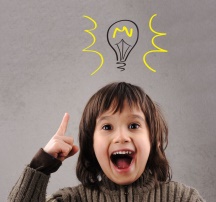 แนวทางการแก้ไข
จดบันทึกการส่งขอเบิก จำนวนเงิน 
วันเวลา รายละเอียดการขอเบิกไว้
ตรวจสอบด้วยตนเอง เวปกรม
สอบถามเจ้าหน้าที่รับจ่ายเงิน 53620
สมัครพร้อมเพย์ ทีเอ็มบีทัช
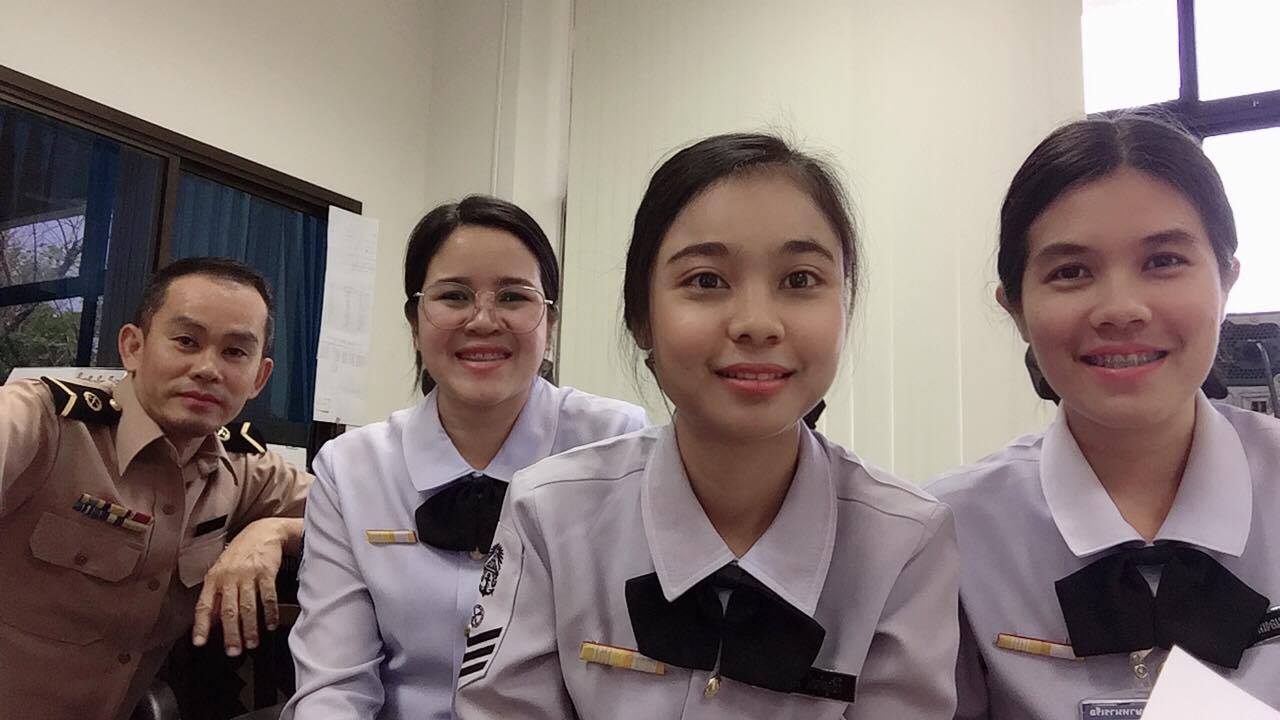 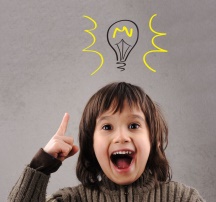 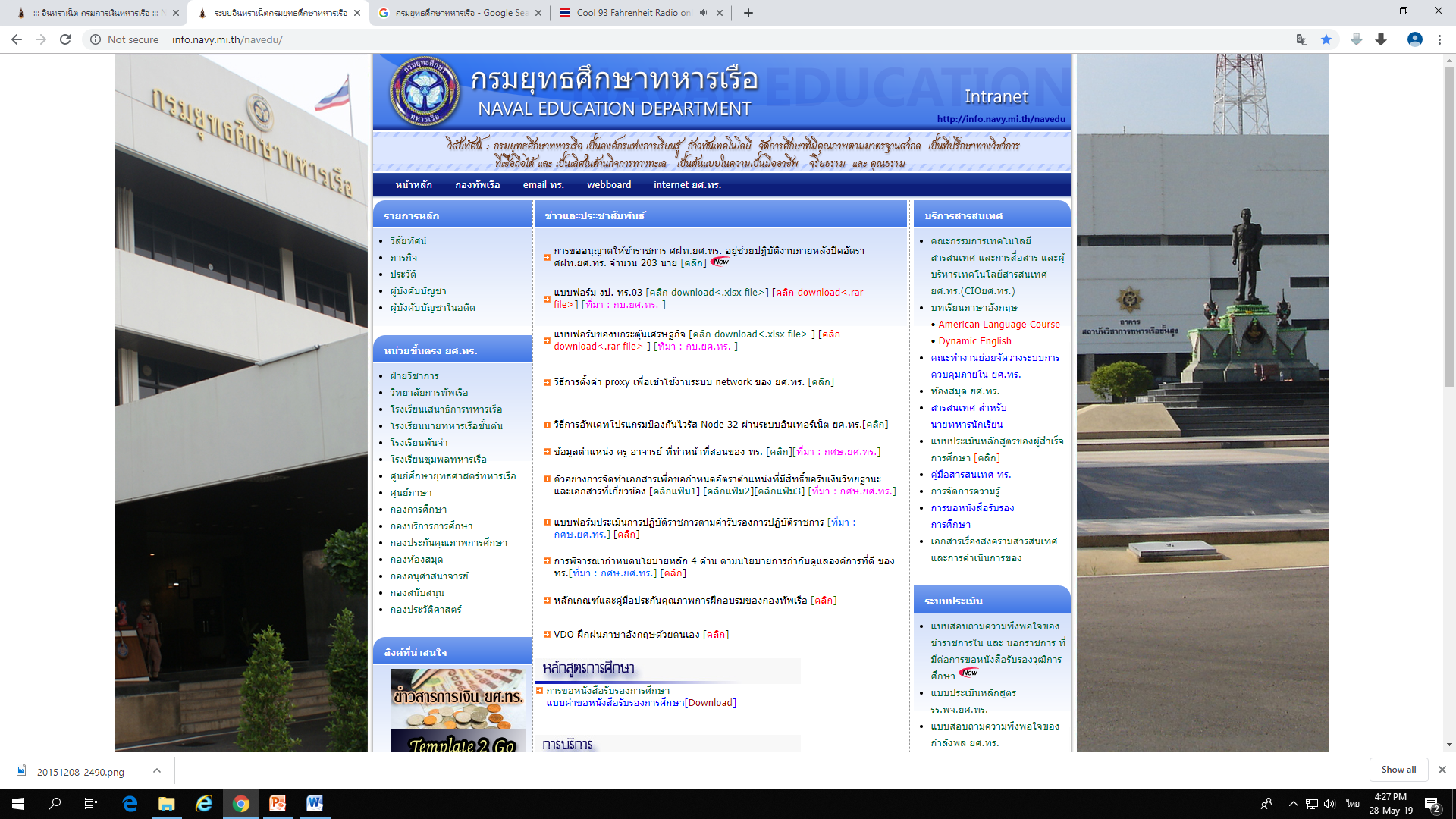 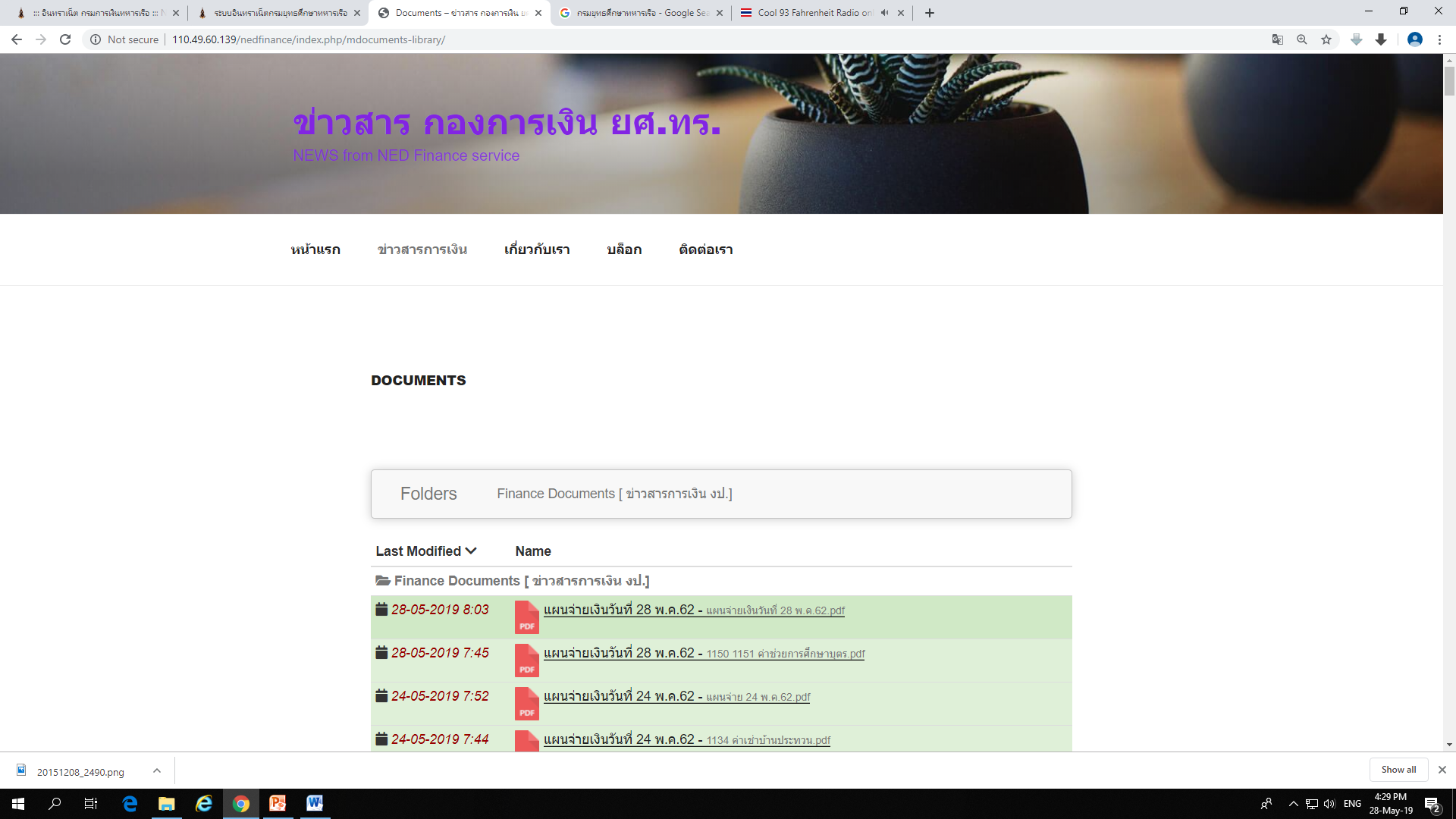 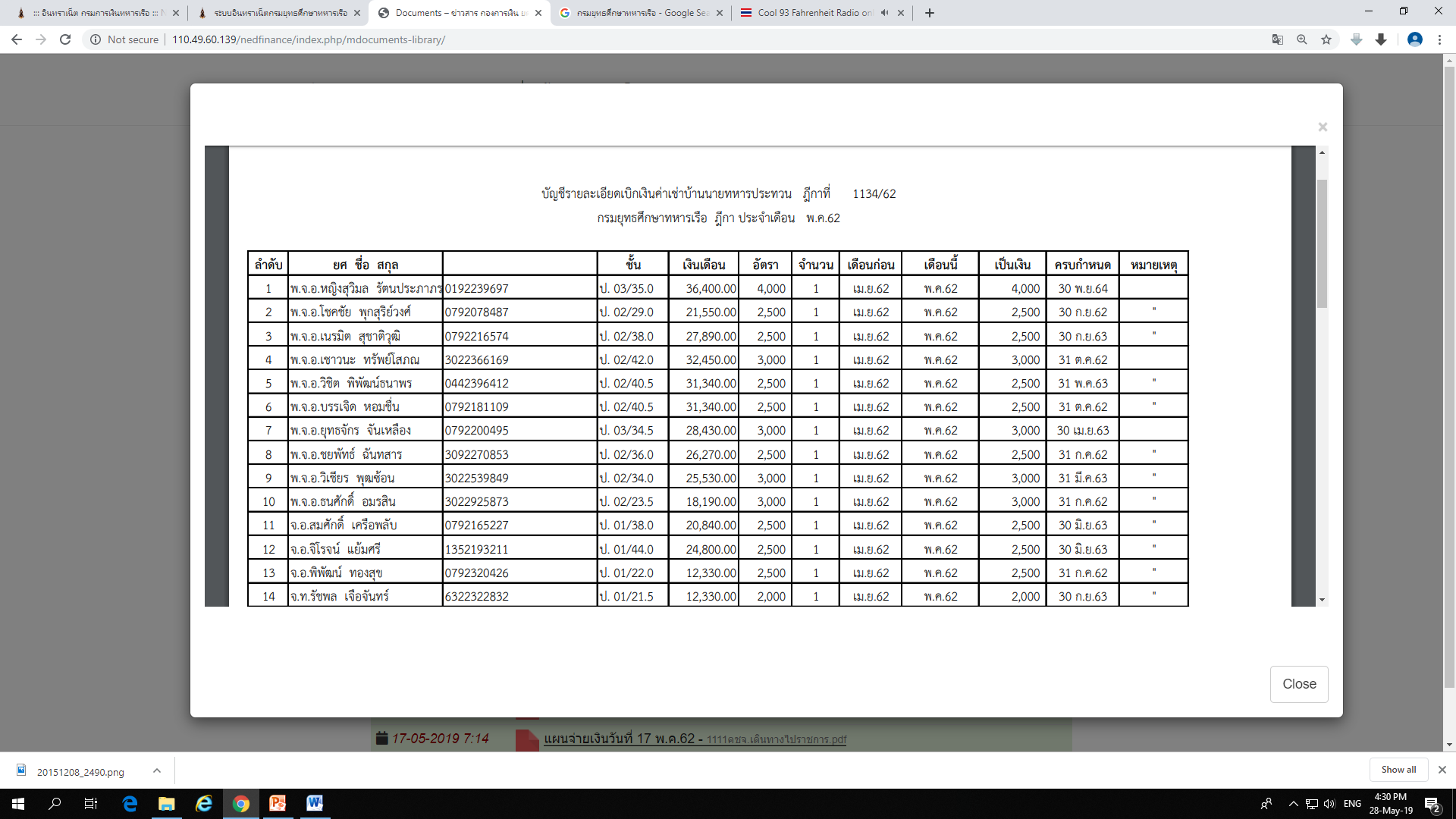 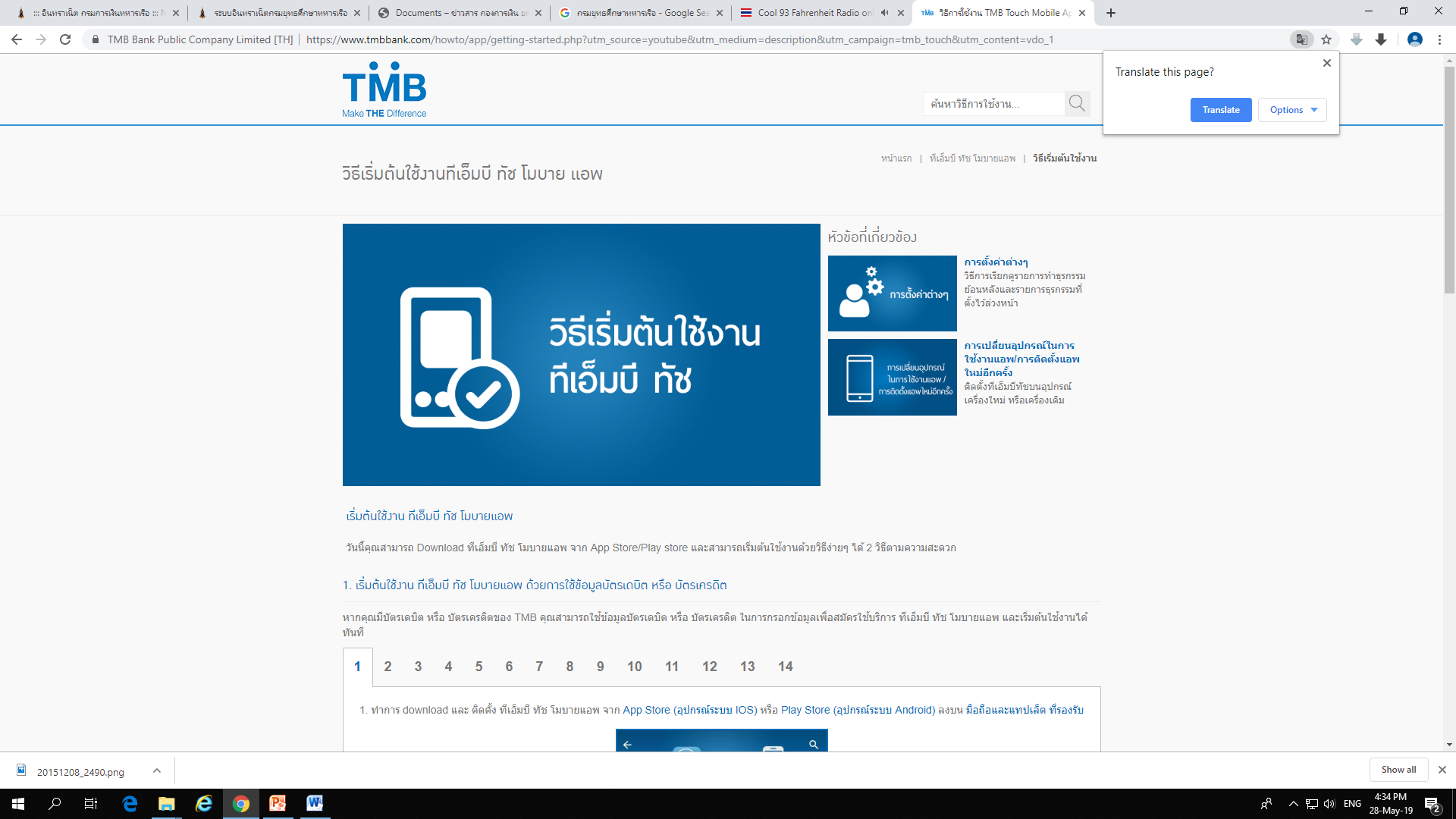 https://www.youtube.com/watch?v=JoqRD6xJIYA
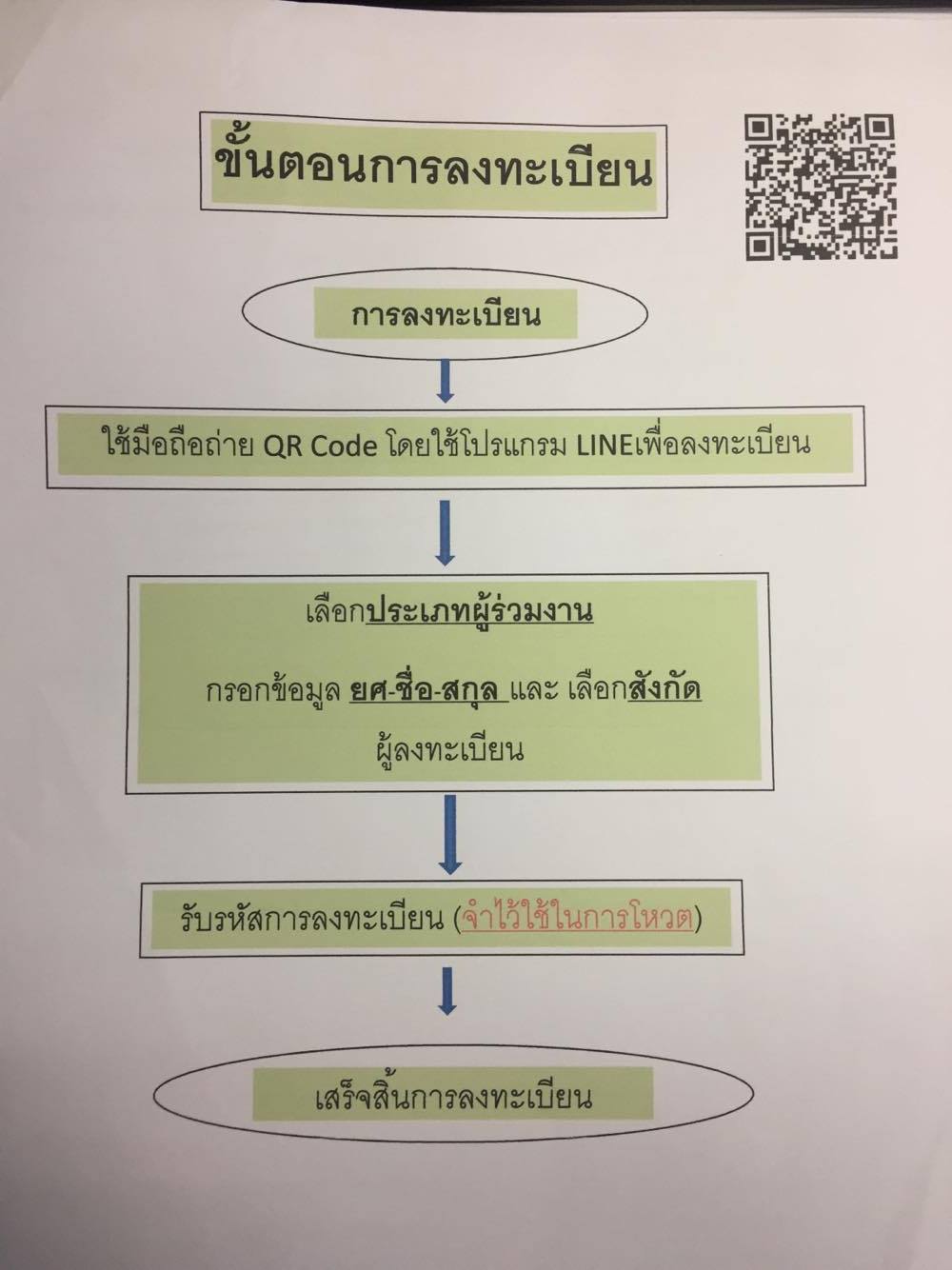 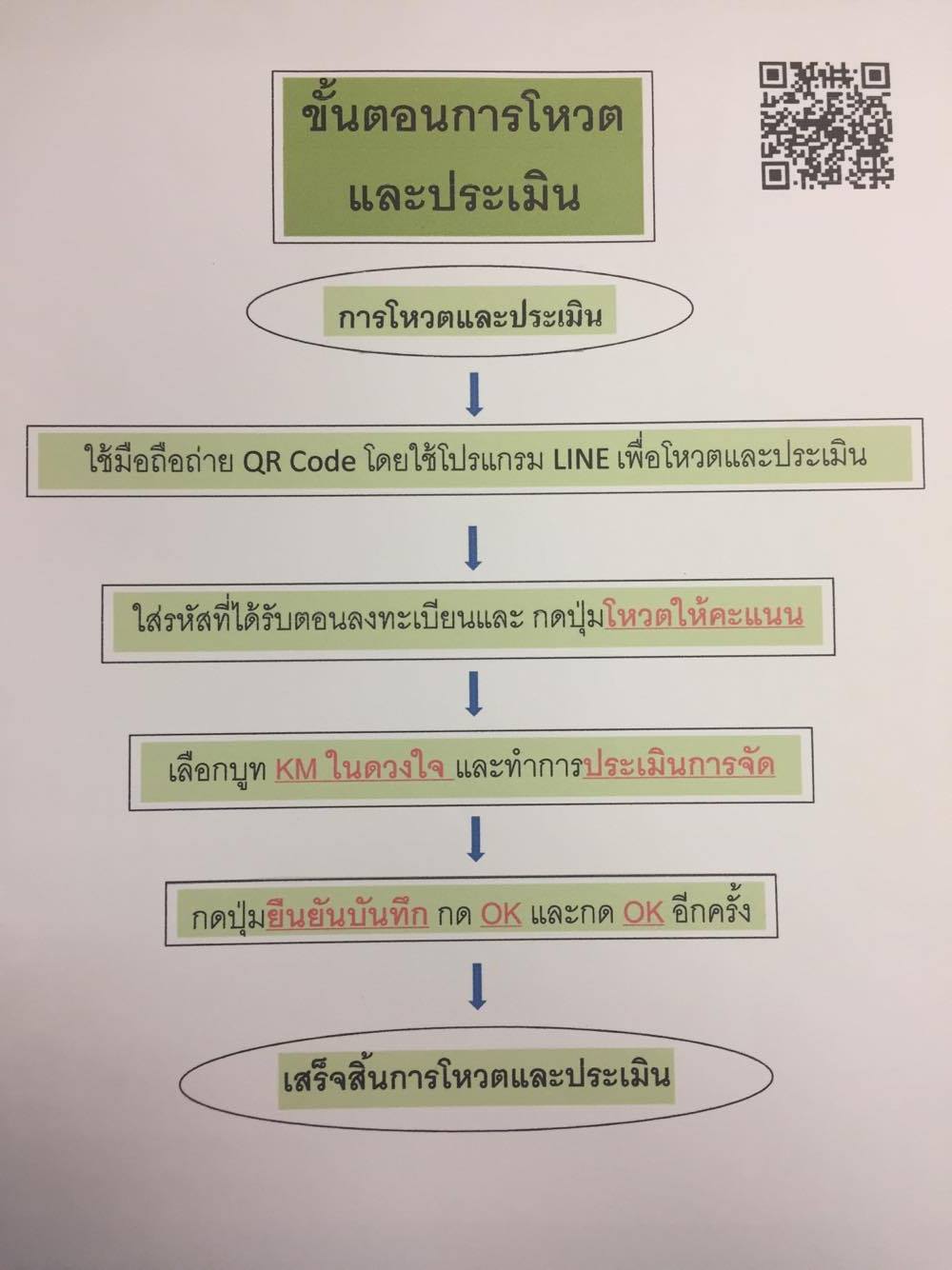 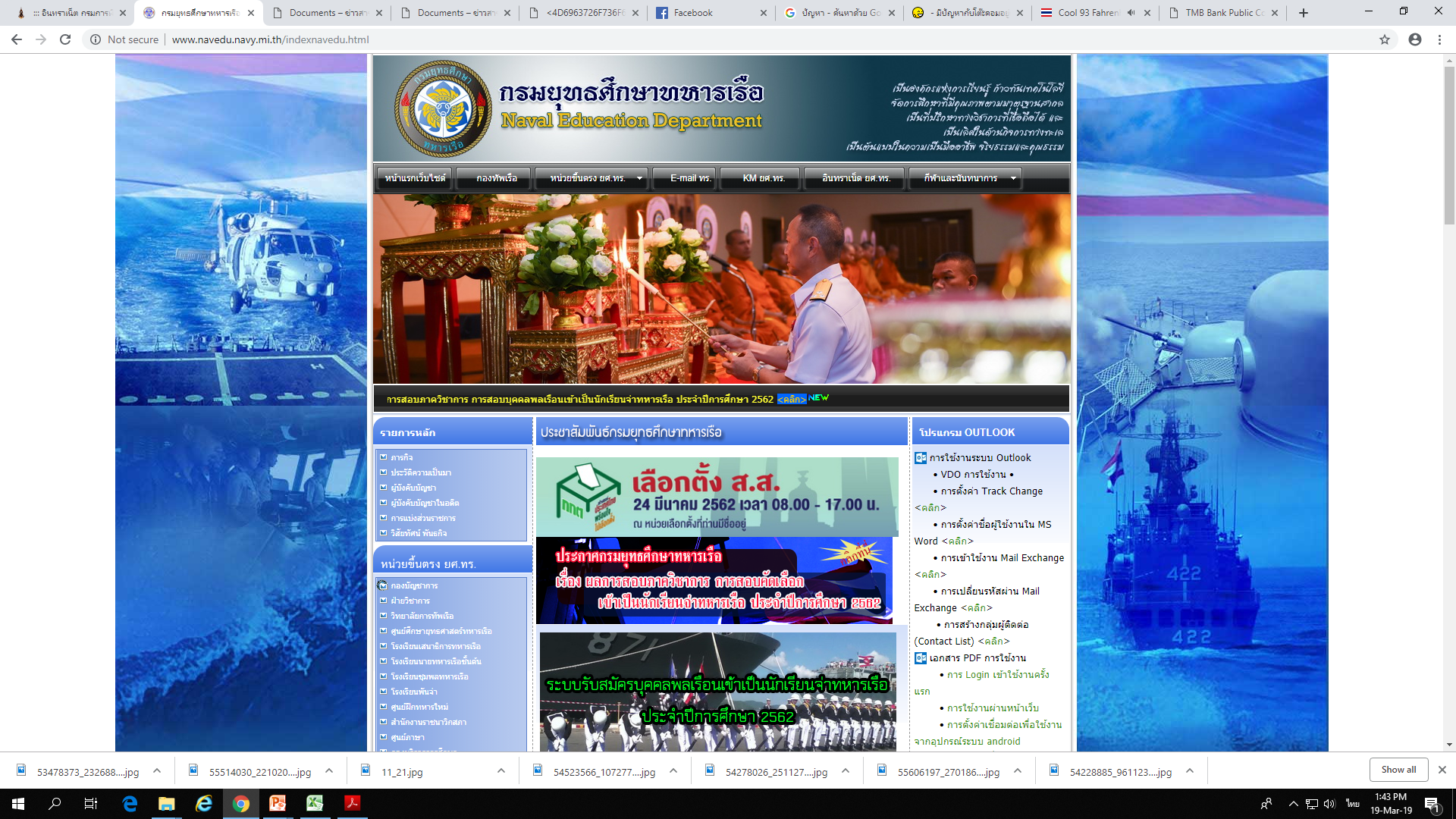 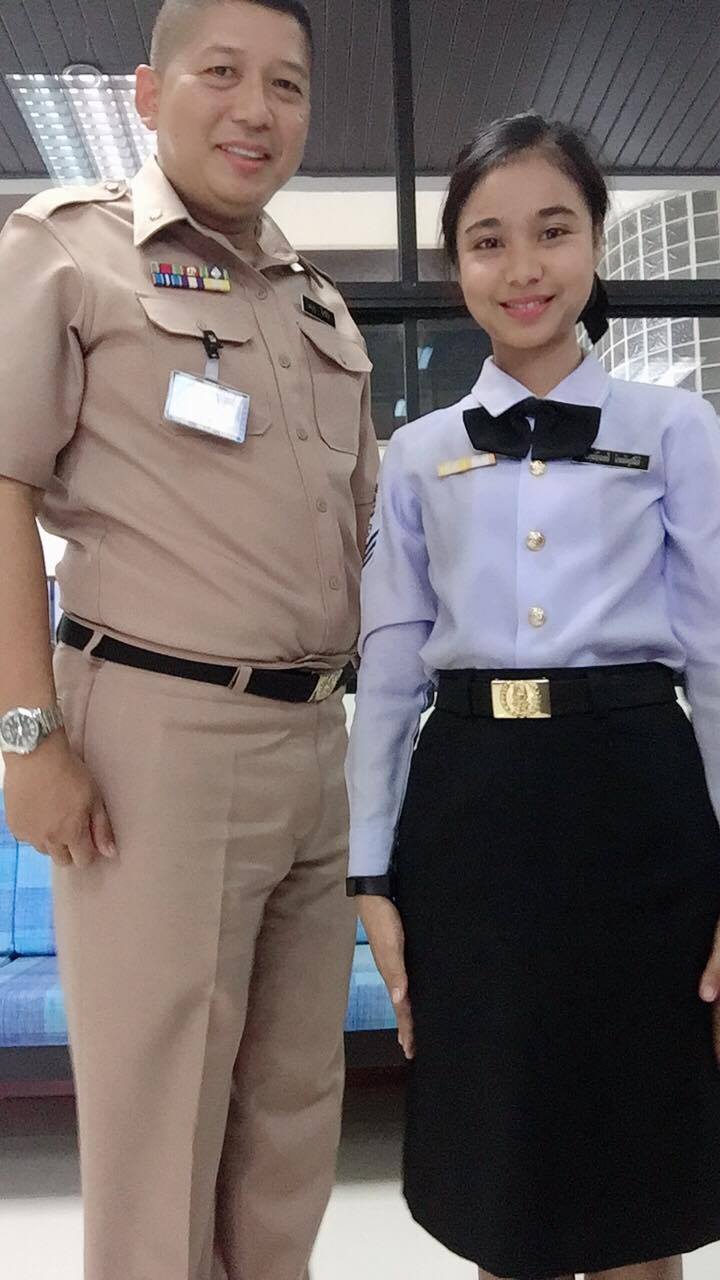 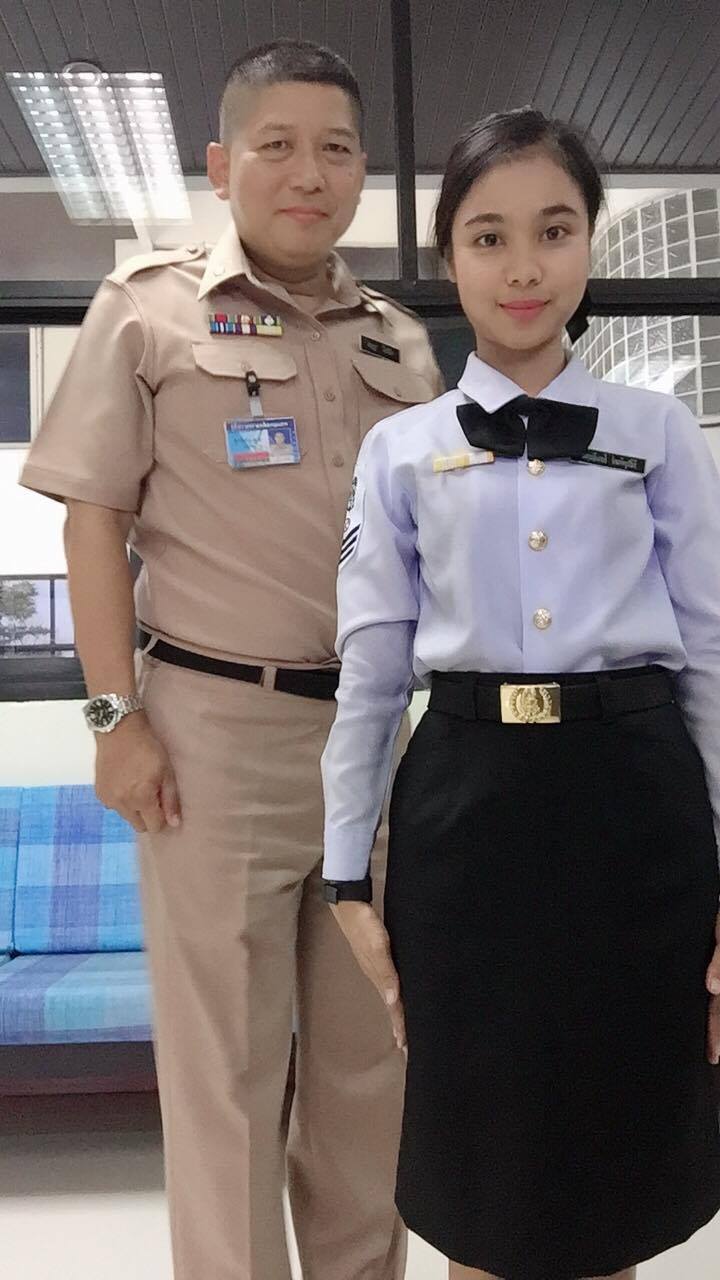 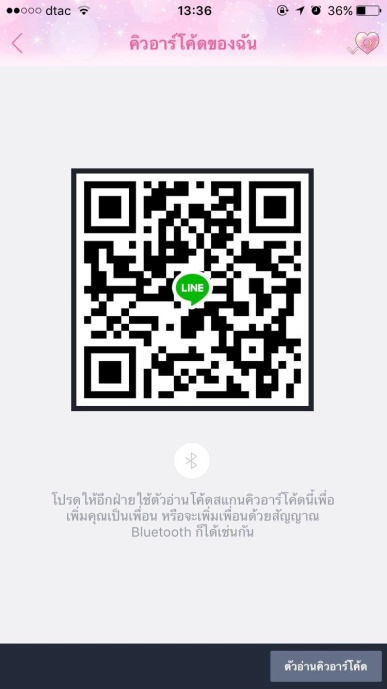 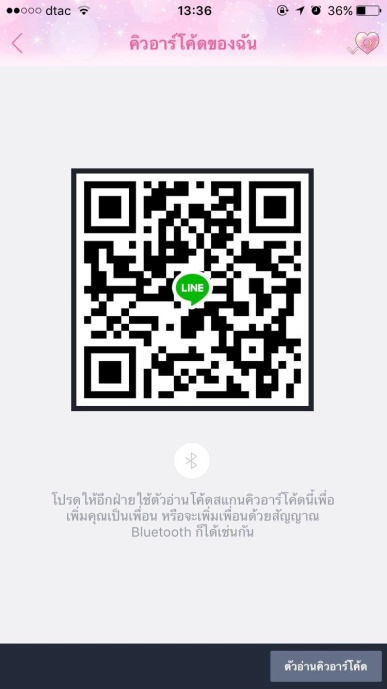 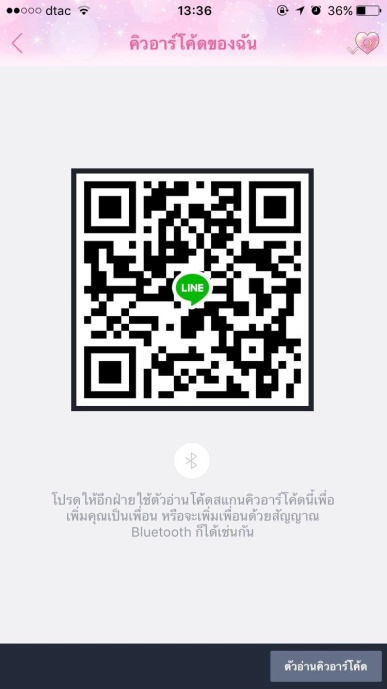 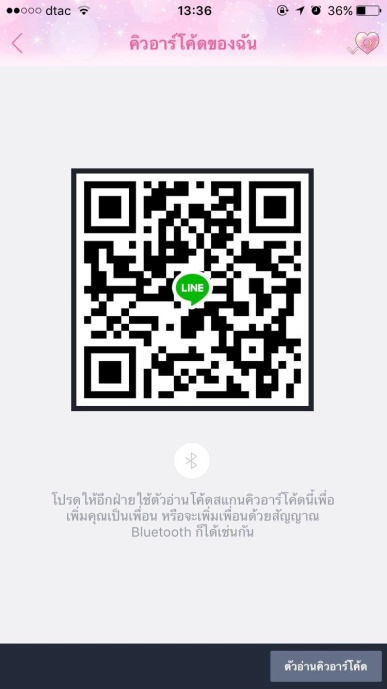 น.ต.ทวีศักดิ์  บุญสม นคบ.บก.ยศ.ทร. 53620
จ.อ.หญิง กิติญพัฒน์  ล้อมฉิมพลี เสมียนการเงิน บก.ยศ.ทร. 53620